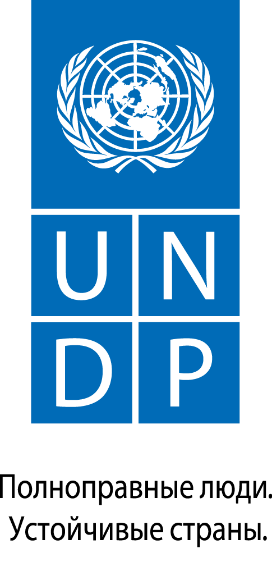 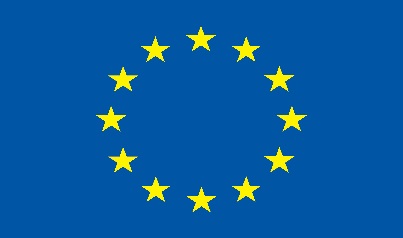 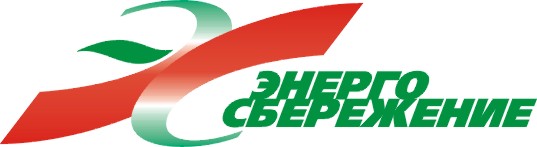 Проект финансируется Европейским союзом
Проект «Энергоэффективность в школах»
Примеры заполнения бюджетной части заявки

Никитин С.Н.
28 ноября,2014 г.
г. Гродно
Объем финансирования мероприятий по ТОР
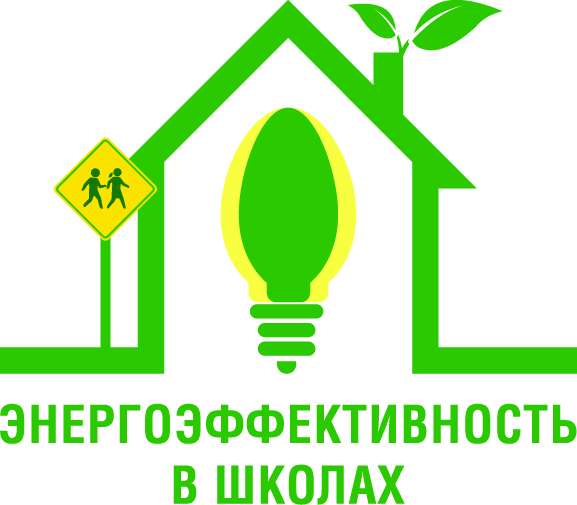 www.energybel.by
Таблица софинансирования инициативы
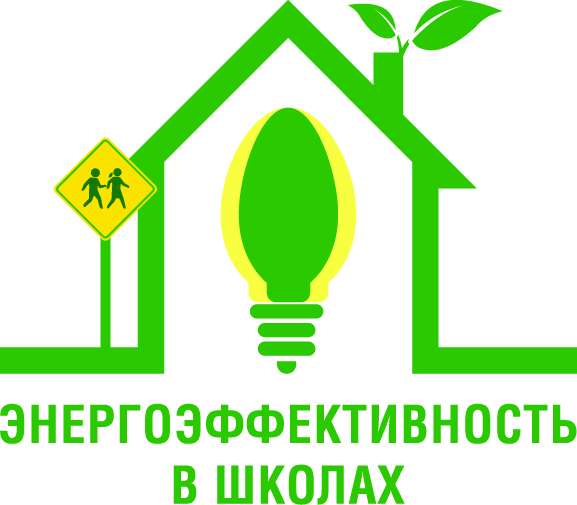 www.energybel.by
Расходы по найму сотрудников в Республике Беларусь (пример)
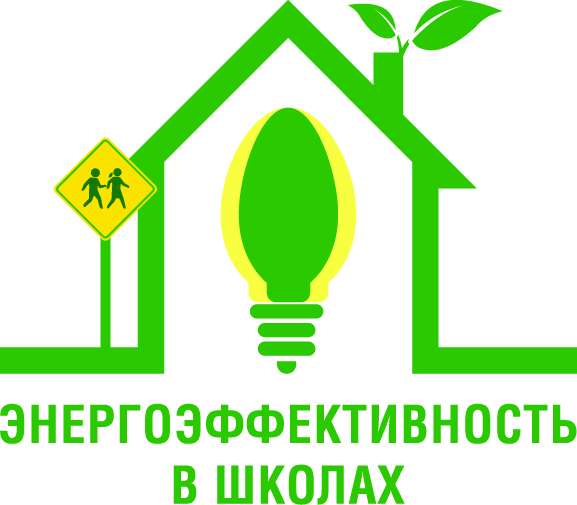 www.energybel.by
Расходы по найму международных консультантов (пример)
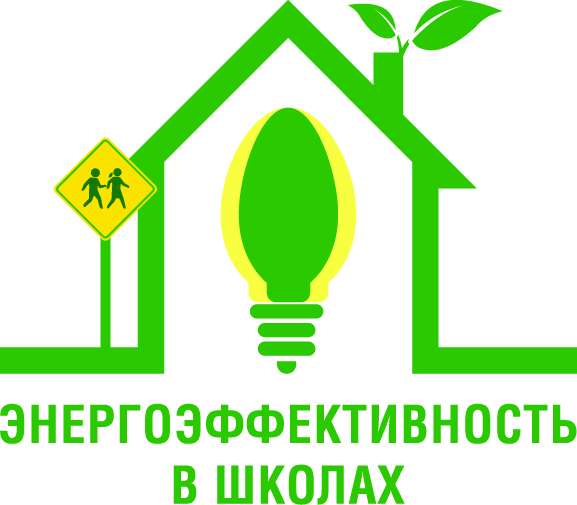 www.energybel.by
Расходы на проведение семинаров (пример)
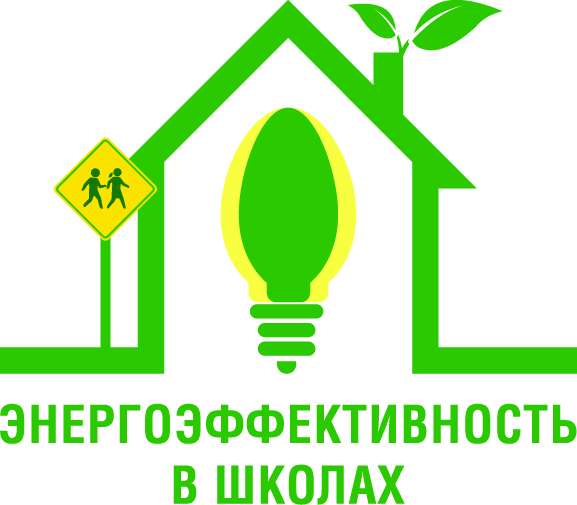 www.energybel.by
Расходы на оборудование (пример)
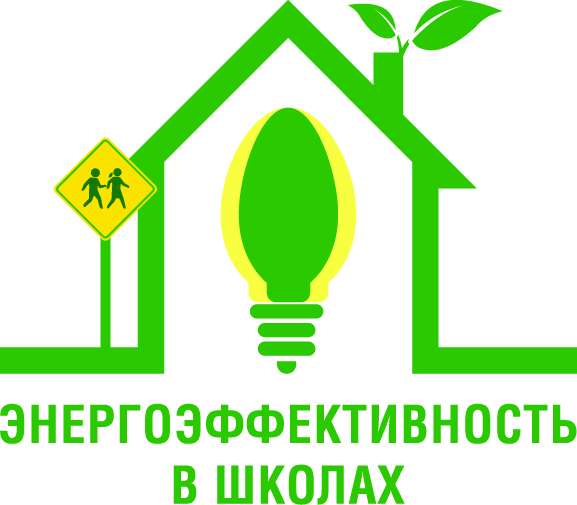 www.energybel.by
Расходы на вспомогательные материалы (пример)
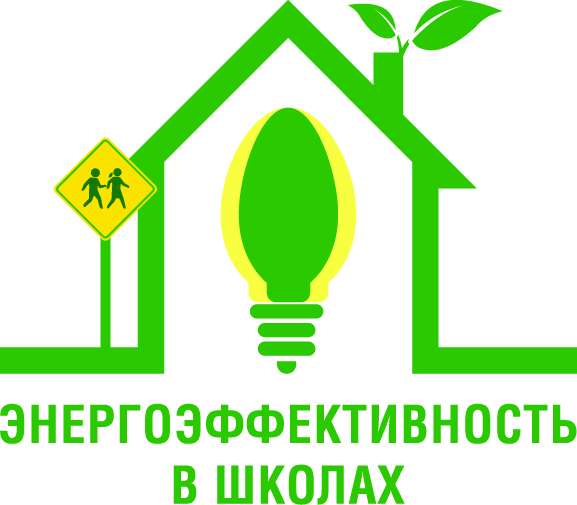 www.energybel.by
Командировочные расходы (пример)
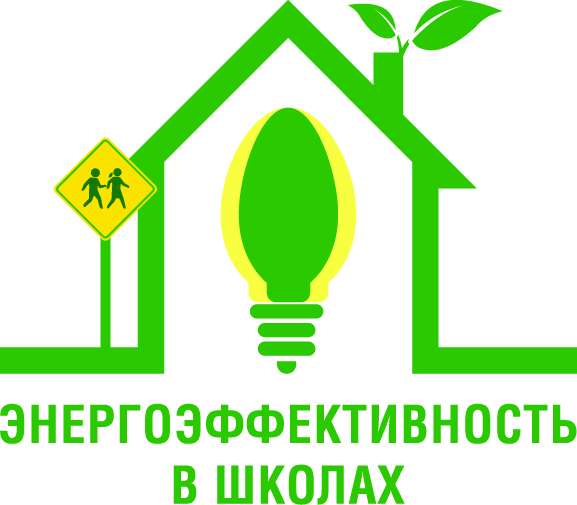 www.energybel.by
Объем финансирования мероприятий по ТОР (пример)
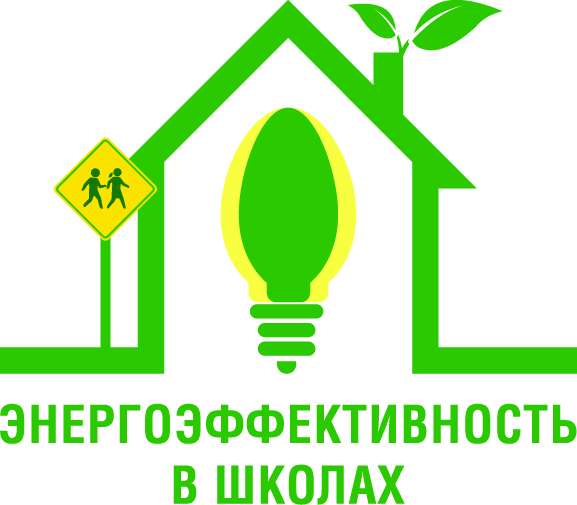 www.energybel.by
Таблица софинансирования инициативы (пример)
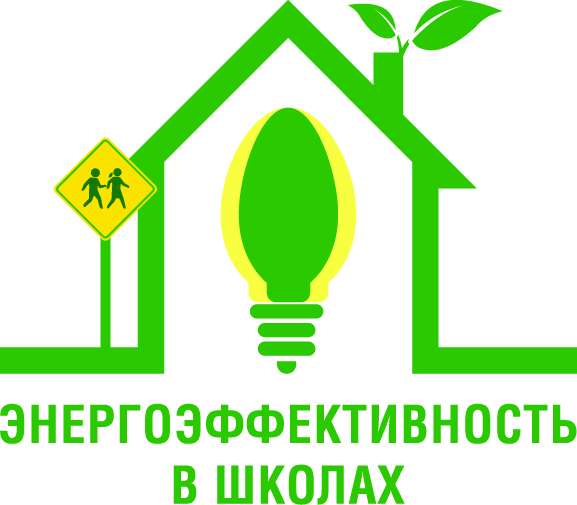 www.energybel.by
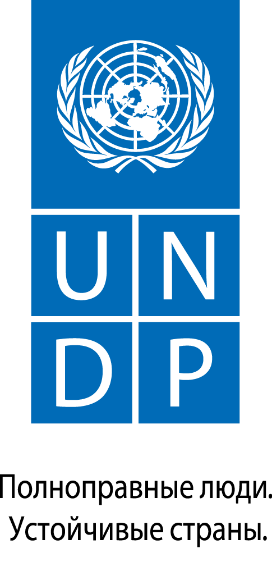 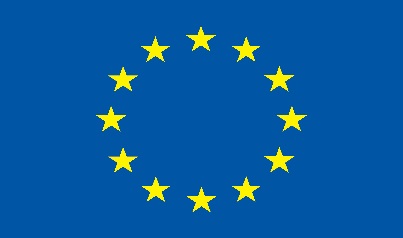 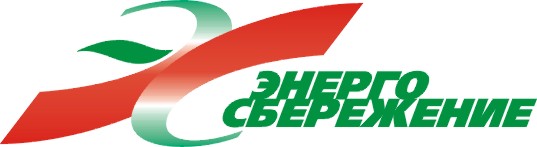 Проект финансируется Европейским союзом
СПАСИБО ЗА ВНИМАНИЕ!
Проект «Разработка интегрированного подхода к расширению программы по энергосбережению»Адрес: Республика Беларусь, г. Минск, ул.Ф.Скорины,21, офис 502-бтел. +375 17 3969340www.energybel.by
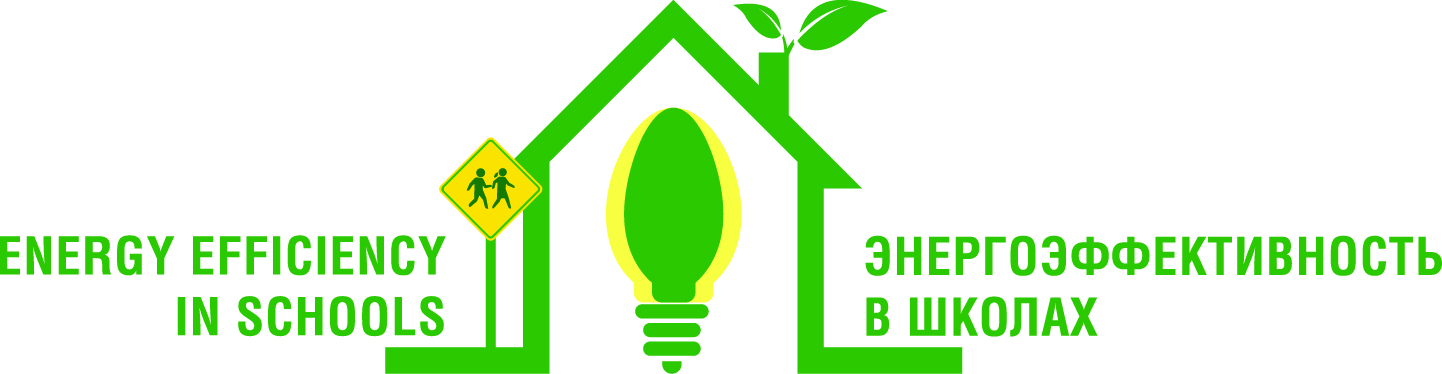